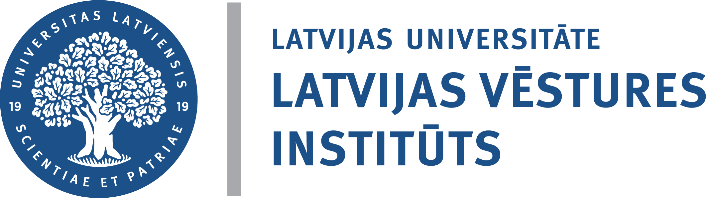 516
„Etnogrāfiskie un frīku šovi Latvijas teritorijā 
19. un 20. gs. mijā – 
starp zinātni, izklaidi un homofobiju”
Pētniecības pieteikuma mērķis - izpētīt 19. un 20. gs. mijā Eiropā imperiālisma un kolonizācijas politikas ietekmē izplatīto un modernisma garam raksturīgo eksotisko etnogrāfisko grupu un cilvēku ar anatomiskām īpatnībām eksponēšanas praksi Krievijas impērijas Baltijas guberņās un to lomu vietējās sabiedrības zināšanu, izklaides ieradumu un priekšstatu par citādo veidošanā.